Pixel TPC
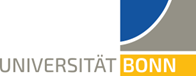 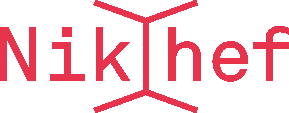 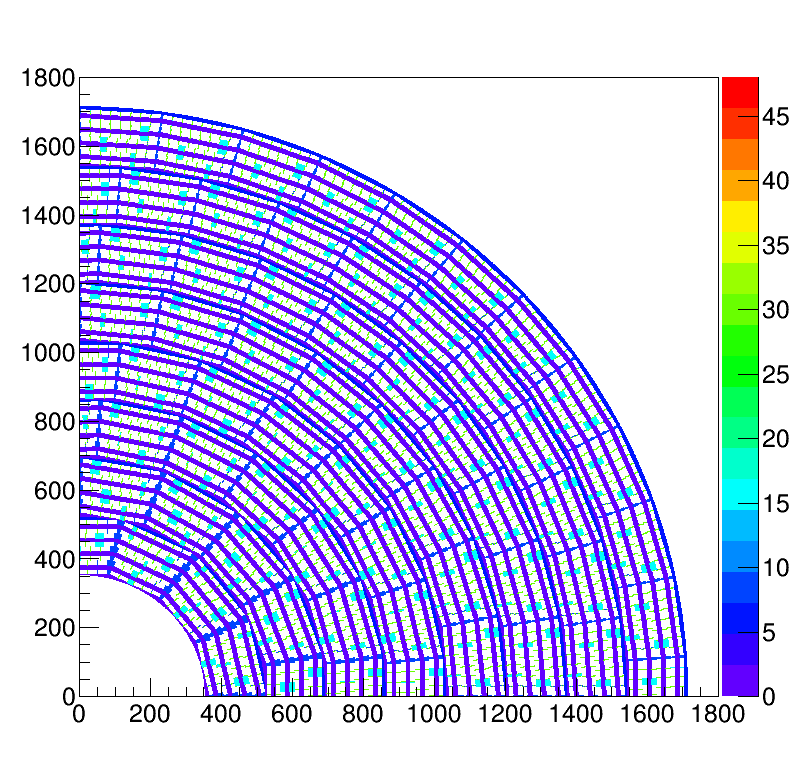 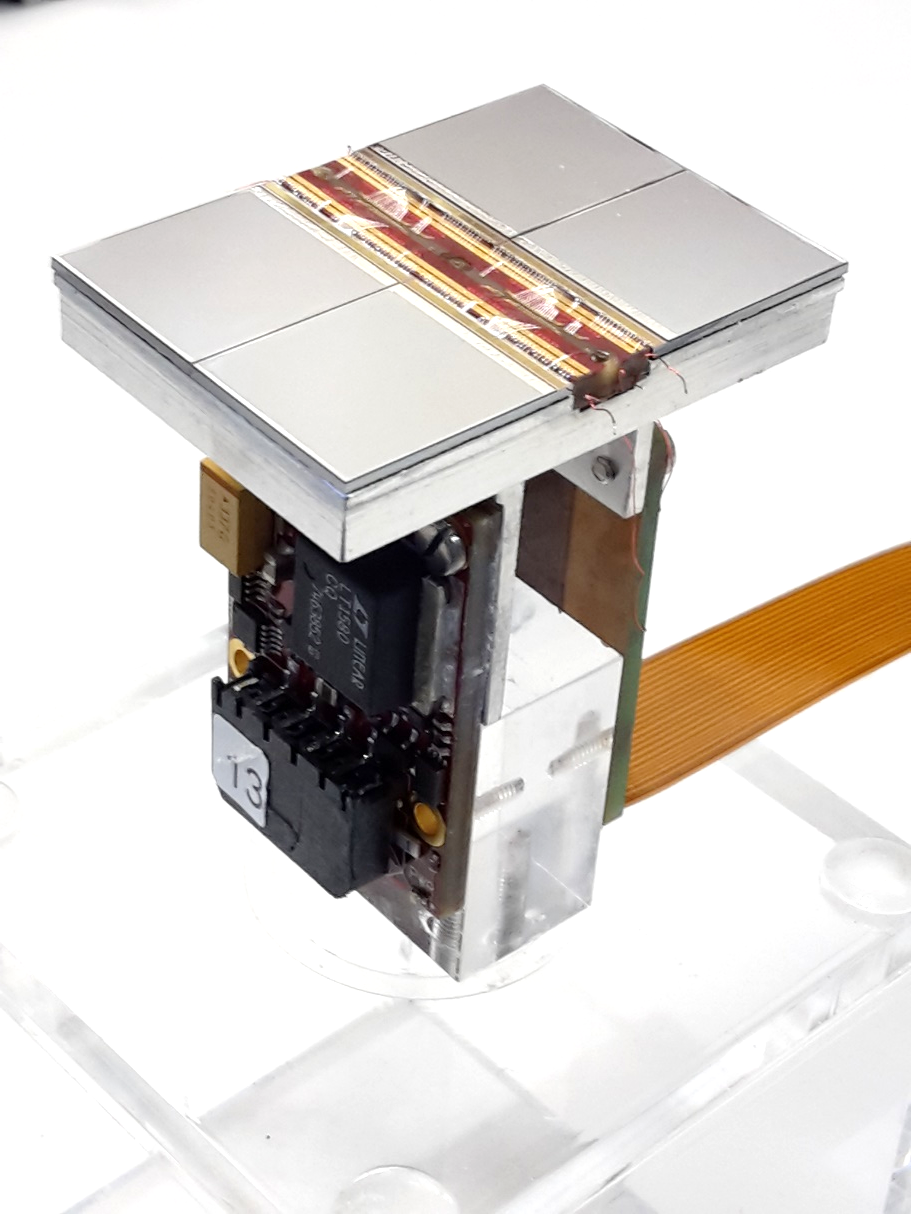 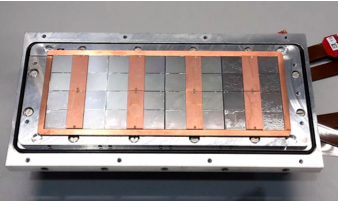 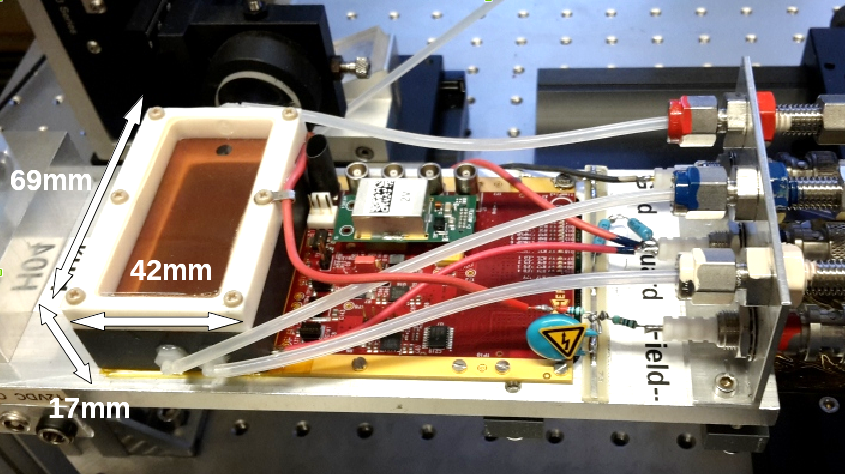 Single chip         Quad             Module                  TPC plane
2017                2018              2019
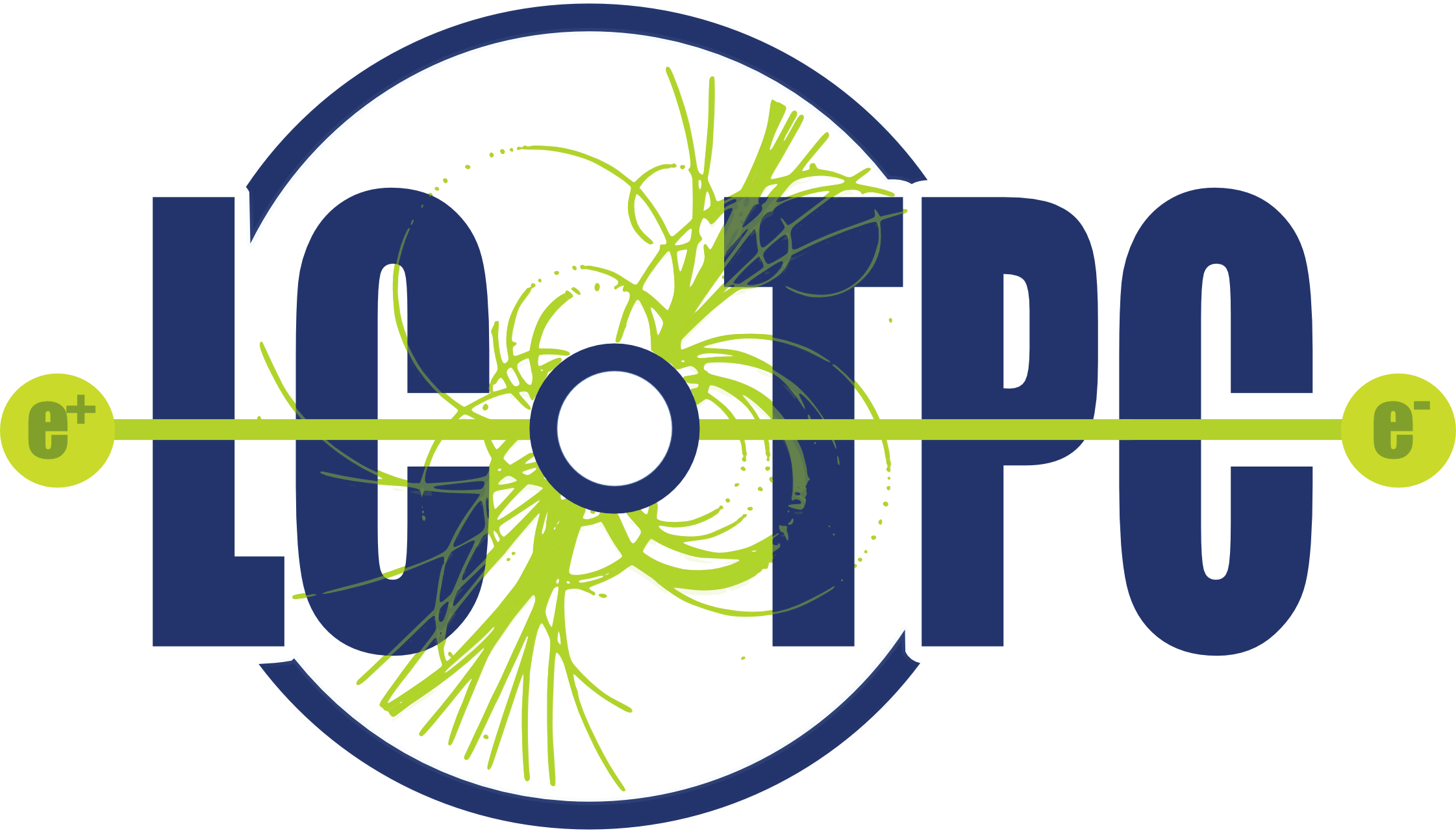 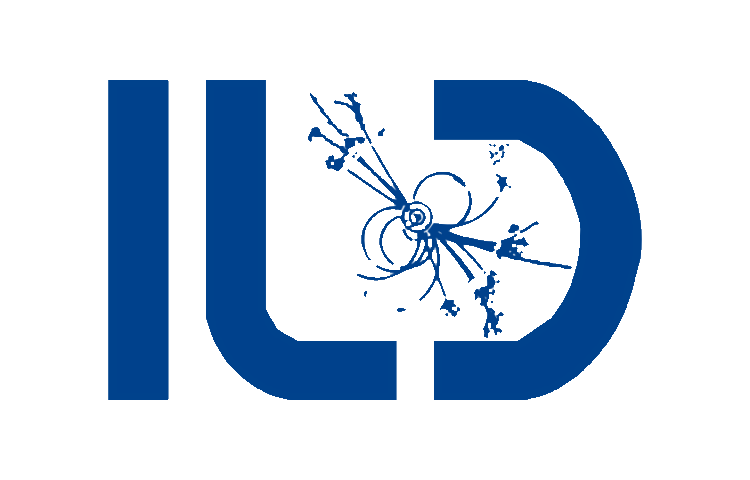 QUAD test beam in Bonn (October 2018)
ELSA: 2.5 GeV electrons
Tracks referenced by Mimosa telescope
QUAD sandwiched between Mimosa planes
Largely improved track definition
Gas: Ar/CF4/iC4H10 95/3/2 (T2K)
Ed = 280 V/cm, Vgrid = -300 V
Typical beam height above the chip: ~1 cm
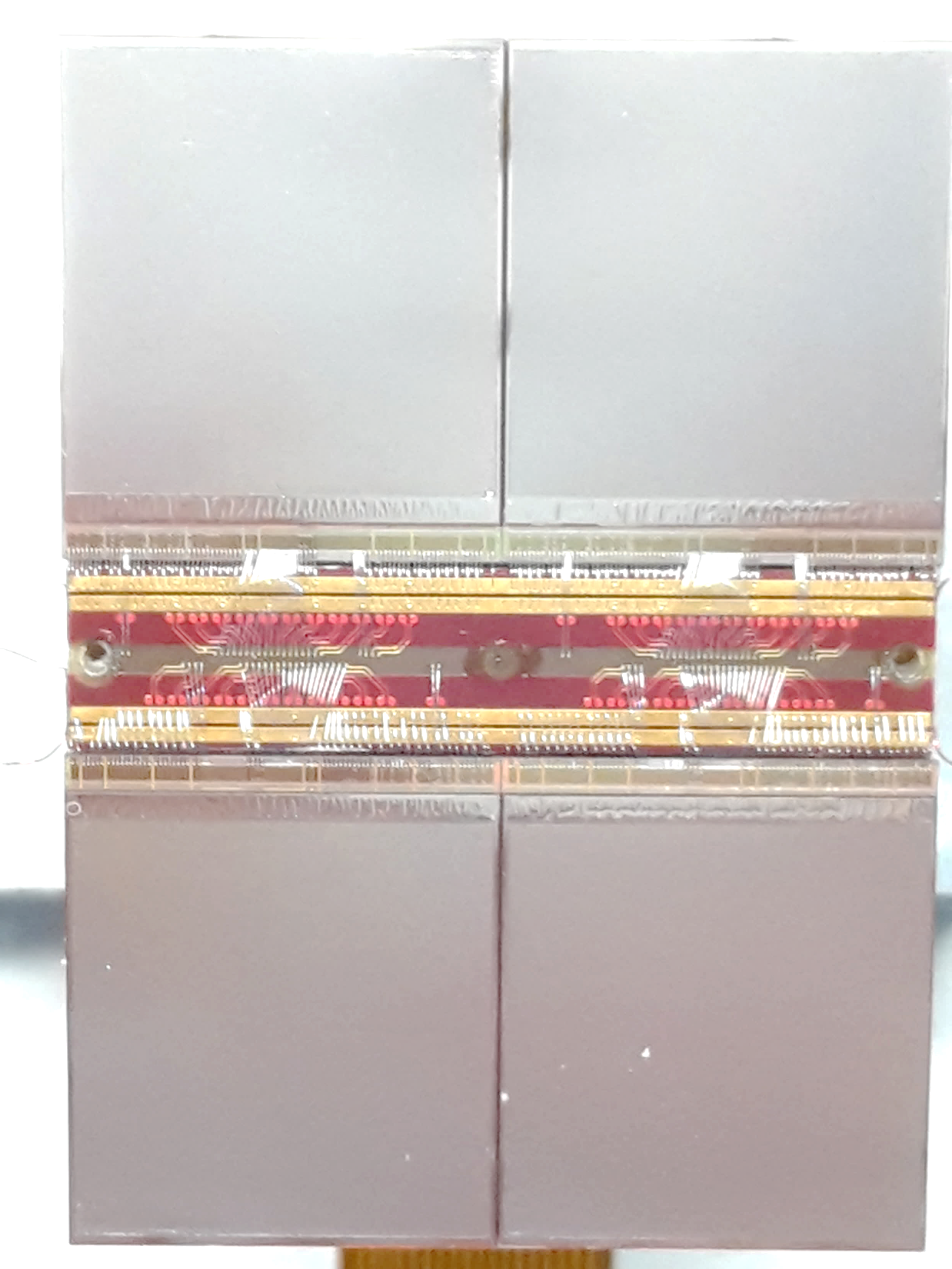 guard
QUAD
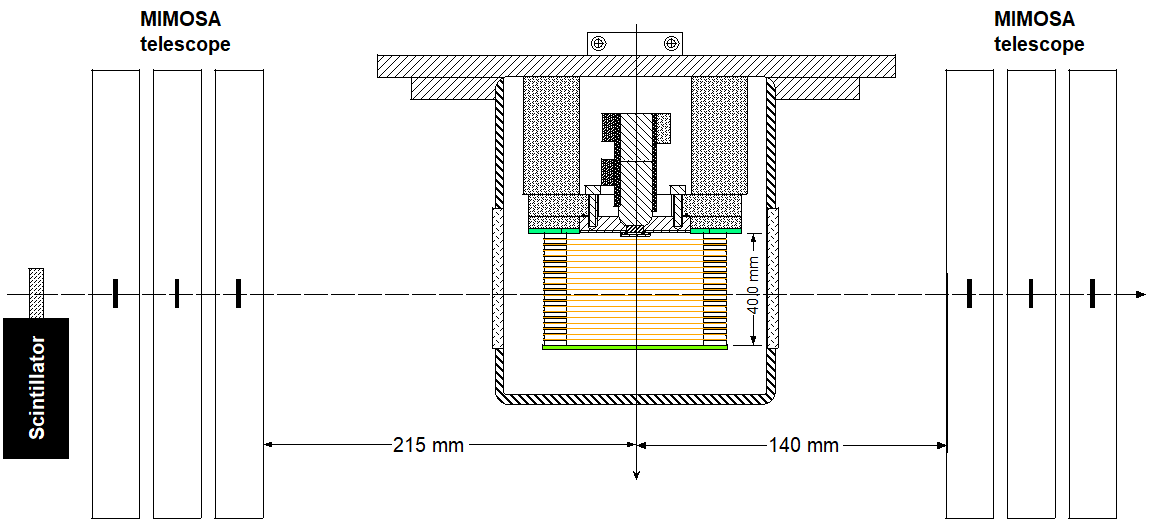 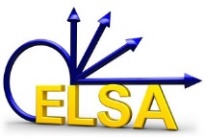 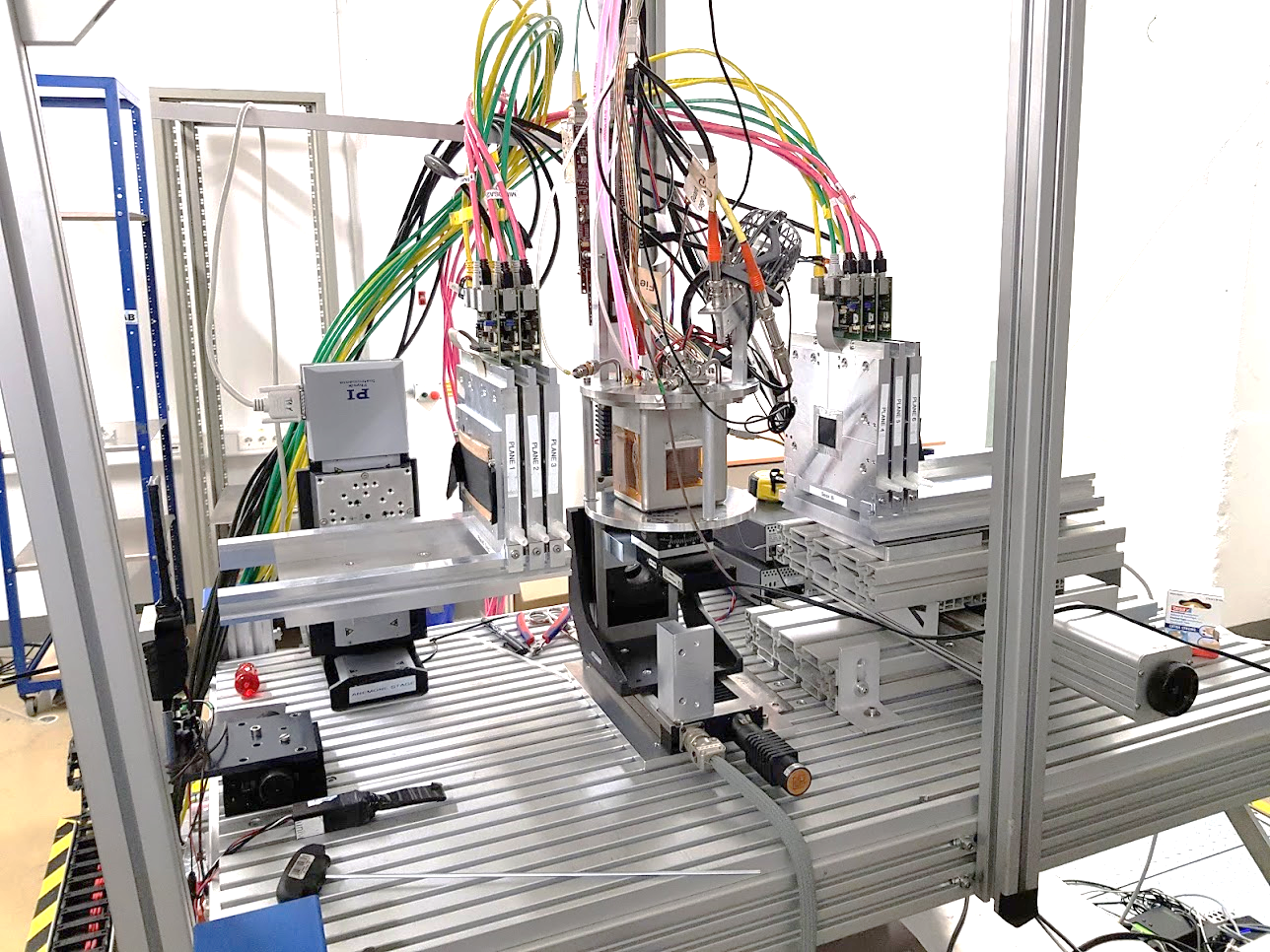 @Bonn
40 mm
Field cage
QUAD single hit resolution
Transverse
Quad top view 
Transverse deformations
Preliminary
Preliminary
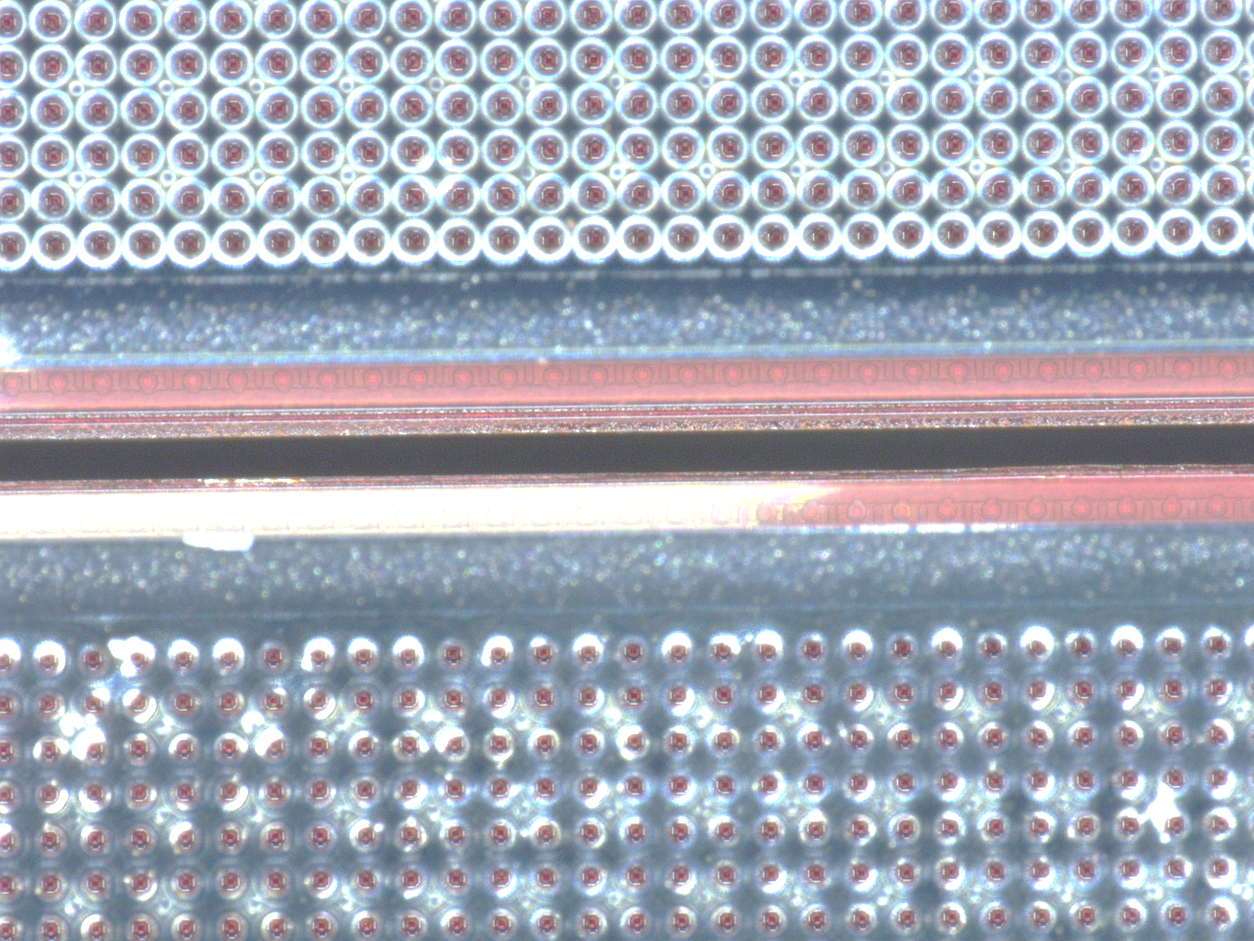 Longitudinal
ground
Guard
RMS of the mean residuals are 26 μm over the whole QUAD
For module: add proper guard wire electrode over chip boundaries